Информационно-справочные материалы
ПОРЯДОК ДЕЙСТВИЙ  НАСЕЛЕНИЯ ПО СИГНАЛУ  ГРАЖДАНСКОЙ ОБОРОНЫ
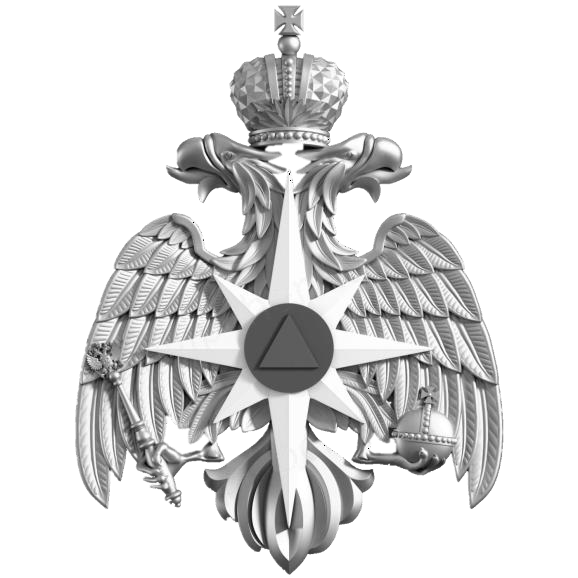 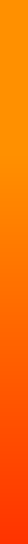 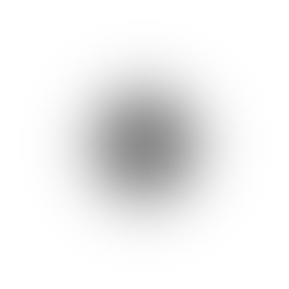 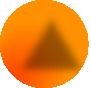 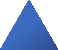 Комплектование и применение тревожного чемоданчика
Порядок эвакуации населения
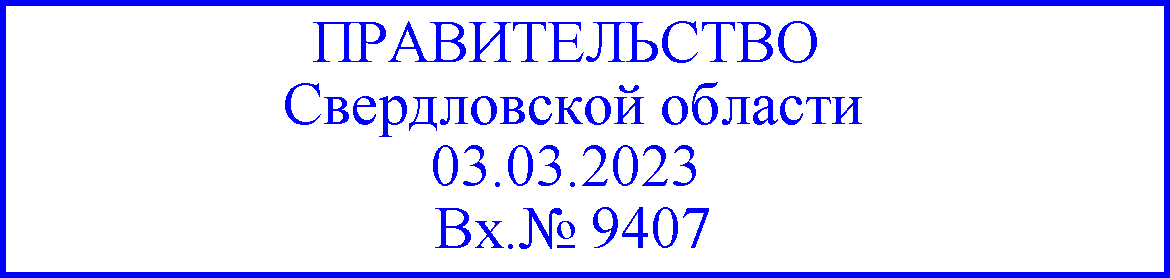 Главное управление МЧС России по Свердловской области
66.mchs.gov.ru
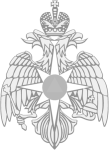 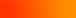 Порядок действий населения по сигналу ГО
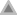 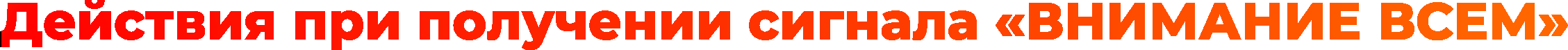 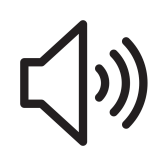 сопровождается включением сирен, прерывистыми гудками с последующей речевой  информацией о порядке действий
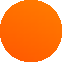 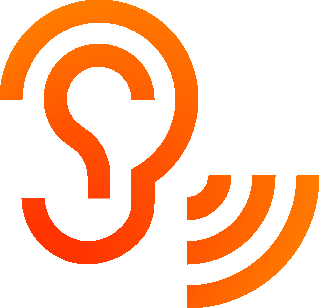 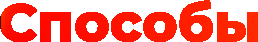 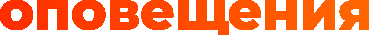 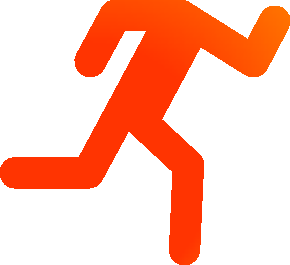 радио	социальные сети

информационное табло
телевидение
услышав СИГНАЛ, включите  радиоприемник, телевизор  и послушайте сообщение
о сложившейся ситуации  и порядке действий
действуйте в соответствии
с сообщением
телефон, СМС-сообщение

сирены	громкоговорители
подвижные звукоусилительные установки
11
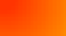 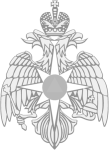 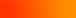 Комплектование и применение тревожного чемоданчика
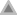 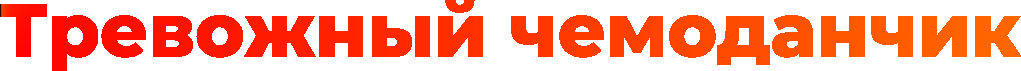 Как правило представляет собой укомплектованный рюкзак (сумку), в котором находится  необходимый набор одежды, предметы гигиены, медикаменты, продукты питания и другое  имущество
Правильно укомплектованный рюкзак может обеспечить автономное существование  человека в экстремальных ситуациях
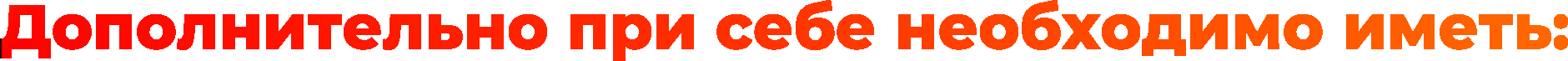 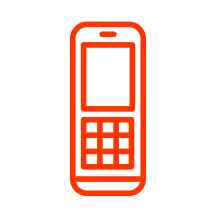 Средства связи  (зарядное устройство,  доп. аккумулятор
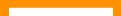 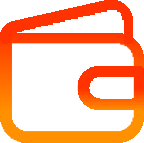 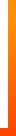 Документы
(в непромокаемой упаковке)
Деньги
и банковские карты
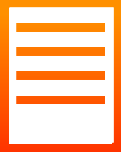 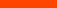 11
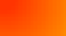 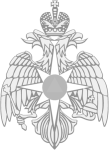 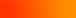 Комплектование и применение тревожного чемоданчика
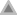 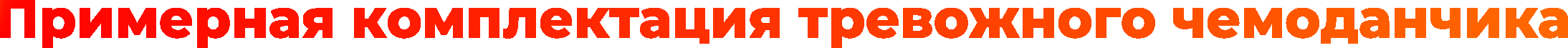 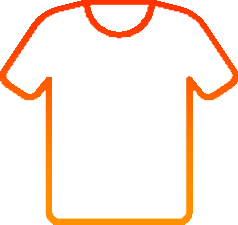 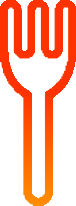 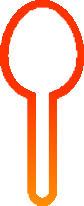 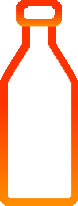 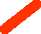 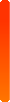 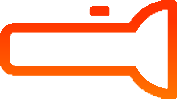 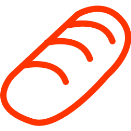 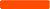 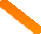 Одежда
нательное белье, одежда,  обувь по сезону
Осветительные приборы
фонарь, запас батареек
Запас еды  вода в бутылках,  консервы, хлеб
Посуда
одноразовые приборы,  тарелки, нож
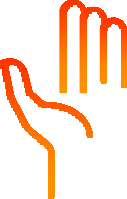 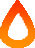 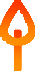 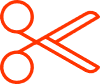 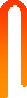 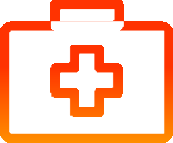 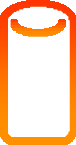 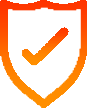 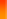 Ремонтный комплект
нитки, иголки, ножницы
Источник огня
свечи, спички, зажигалки
Средства гигиены
зубная щетка, паста, мыло и т.д.
Аптечка
11
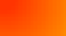 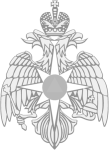 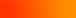 Комплектование и применение тревожного чемоданчика
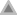 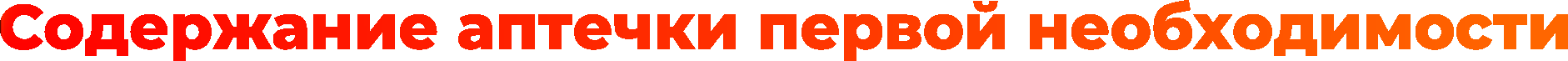 Средства, предназначенные для неотложной  обработки ран и остановки кровотечений (бинты,  повязки и т.д.)
Сердечные средства: валидол, корвалол,  корвалмент, нитроглицерин (при необходимости)
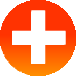 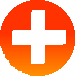 Спазмолитики (миотропные или  комбинированные): баралгин, спазмалгон, но-шпа)
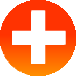 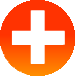 Стерильные и нестерильные резиновые перчатки
Детоксикационные (адсорбирующие) доврачебные  средства: активированный уголь и т.д.
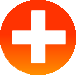 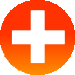 Специальная или простая марлевая маска
Химические антидоты против кислот и щелочей:  сода, борная или лимонная кислота
Антисептические препараты: этиловый спирт,  перекись водорода, спиртовой йодный раствор и т.д.
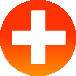 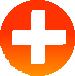 Противоаллергические и антигистаминные
средства: димедрол, супрастин, тавегил
Анальгетические препараты и антипиретики:  аспирин, анальгин, парацетамол, цитрамон
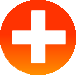 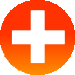 Нашатырный спирт, ножницы, шприцы, ручка,  блокнот или чистый лист бумаги
Противомикробные средства системного типа  действия: левомицетин, стрептоцид, ампициллин
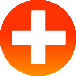 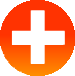 11
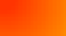 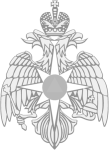 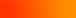 Порядок эвакуации населения
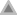 сборный эвакуационный пункт
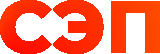 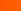 Адрес сборного эвакуационного пункта можно узнать в администрации  муниципального образования и отделах (службах) ЖКХ, СТЖ, управляющей компании
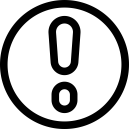 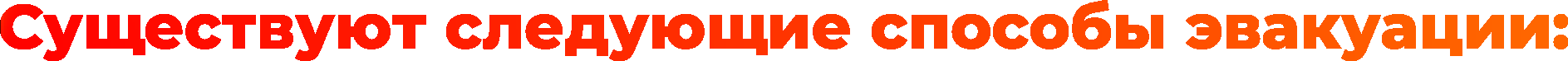 Пешим порядком
Личным транспортом (велосипед, автомобиль, мотоцикл, мопед и т.д.)
Автомобильным транспортом (автобус)
Железнодорожным транспортом
Воздушным транспортом  Водным транспортом
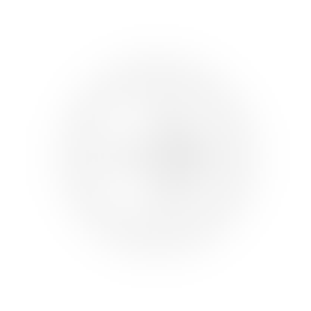 При эвакуации требуется соблюдать  определенный порядок, а также при  себе иметь необходимые вещи,  запасы еды и т.д.
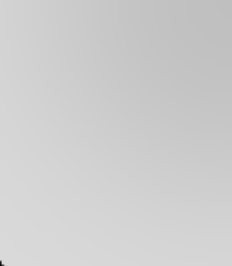 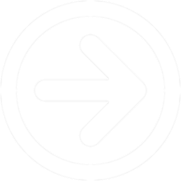 11
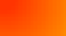 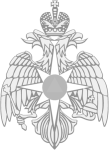 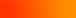 Порядок эвакуации населения
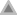 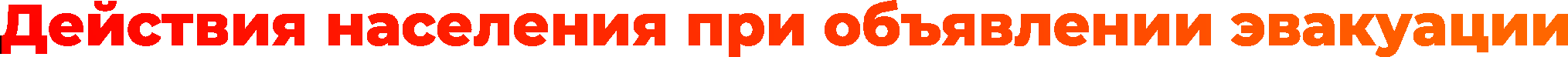 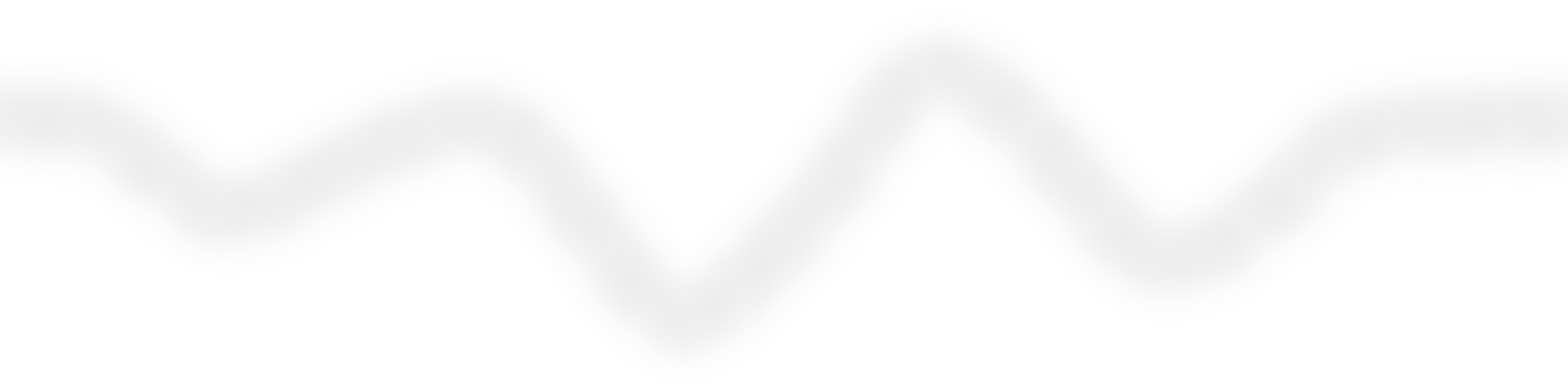 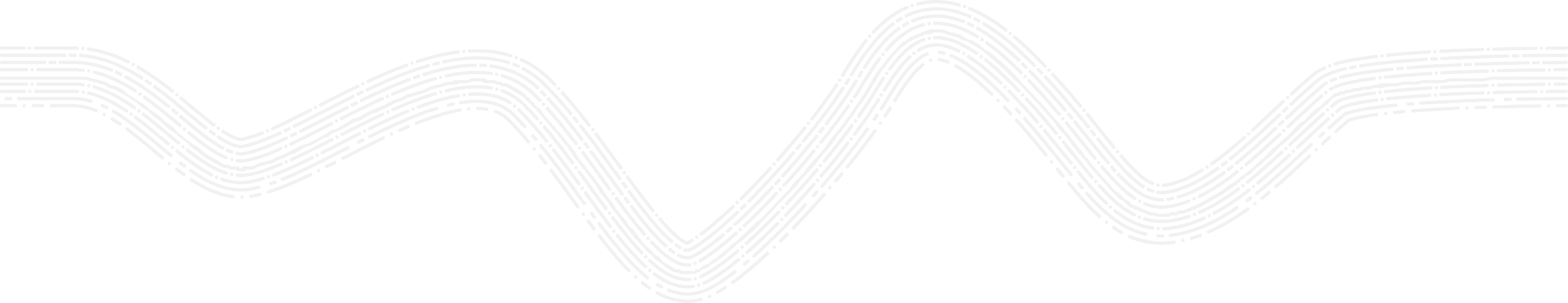 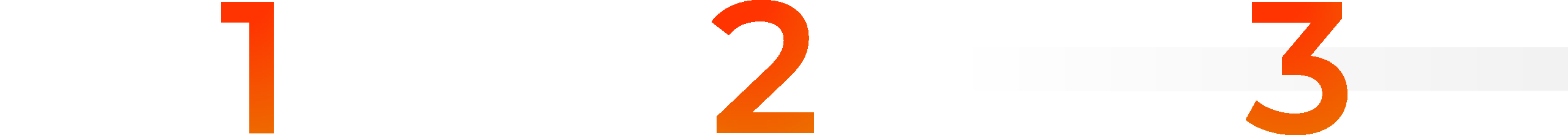 Взять
Выключить все электроприборы
закрыть окна,  водопроводные и газовые  трубы, квартиру или дом
Прибыть
на сборный  эвакуационный пункт  и зарегистрироваться,  получить СИЗ (при  организации выдачи)
документы, необходимые
вещи и продукты
11
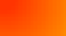 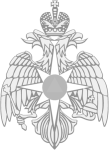 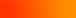 Порядок эвакуации населения
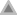 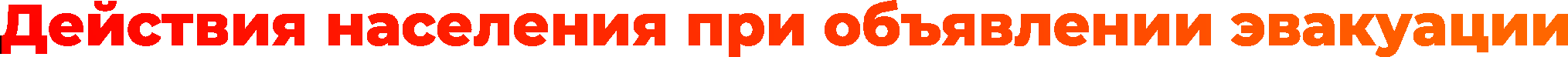 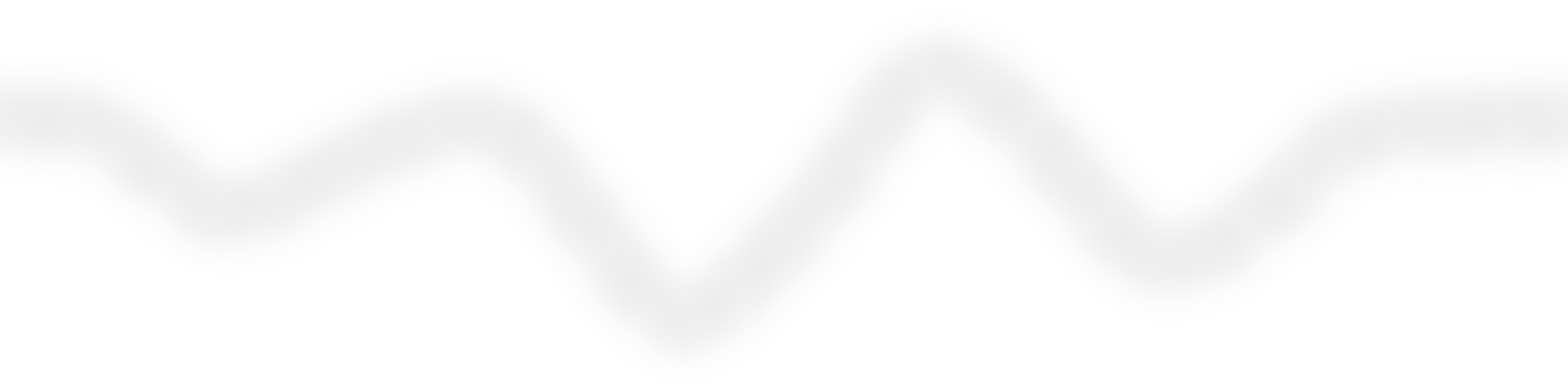 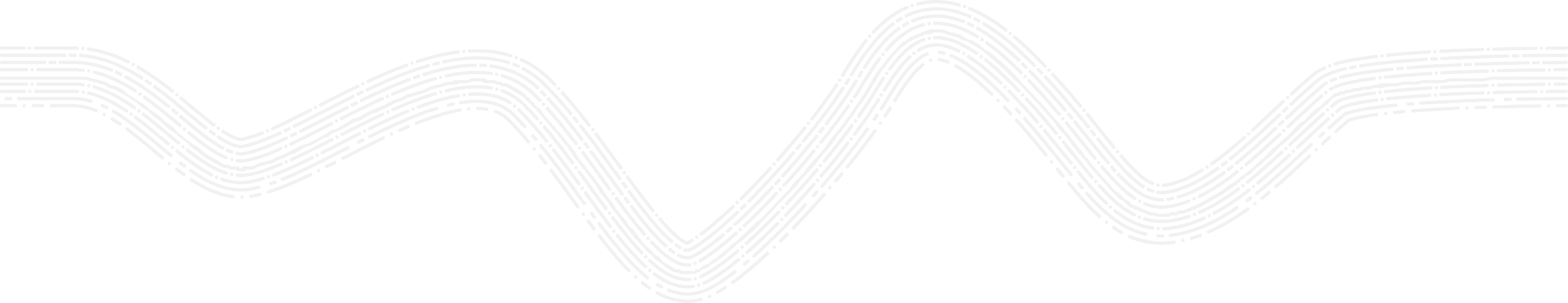 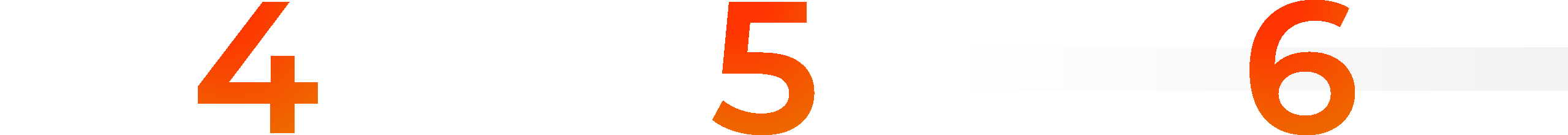 Убыть
Прибыть
на приемный  эвакуационный пункт,  получить ордер
Убыть
в место временного
проживания
в безопасный район  указанным способом  эвакуации
11
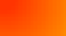 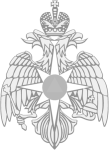 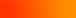 Подразделение защитных сооружений гражданской обороны
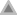 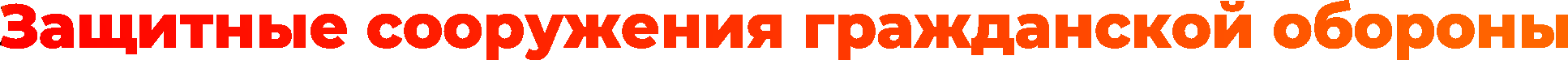 Убежище – защитное сооружение гражданской обороны, предназначенное для защиты  укрываемых в течение нормативного времени от расчетного воздействия поражающих
факторов:
Ядерного и химического оружия  Обычных средств поражения
Бактериальных (биологических) средств
Отравляющих веществ
Поражающих концентраций аварийно  химически опасных веществ
Высоких температур
Продуктов горения при пожарах
Для кого создаются убежища
Для наибольшей работающей смены организации,  отнесенной к категории по гражданской обороне
Для наибольшей работающей смены организации,  отнесенной к первой или второй категории по  гражданской обороне и расположенной на  территории, отнесенной к группе по гражданской  обороне
Для работников максимальной по численности  работающей в мирное время смены организации,  эксплуатирующей ядерные установки
11
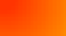 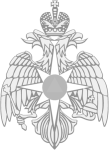 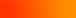 Подразделение защитных сооружений гражданской обороны
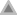 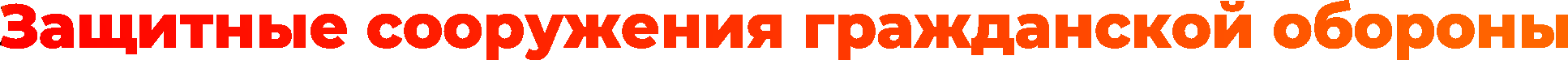 Противорадиационное укрытие – защитное сооружение гражданской обороны,  предназначен для защиты укрываемых от воздействия ионизирующих излучений при  радиоактивном заражении ( загрязнении) местности и допускающее непрерывное  пребывание в нем укрываемых в течение нормального времени

Для кого создаются противорадиационные укрытия

Для наибольшей работающей смены организации, отнесенной к первой или второй категории  по гражданской обороне, расположенной в зоне возможного радиационного заражения  (загрязнения) за пределами территории, отнесенной к группе по гражданской обороне
Для нетранспортабельных и обслуживающего их медицинского персонала, находящегося в  учреждении здравоохранения, расположенном в зоне возможного радиоактивного заражения  (загрязнения)
11
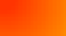 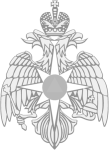 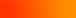 Подразделение защитных сооружений гражданской обороны
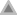 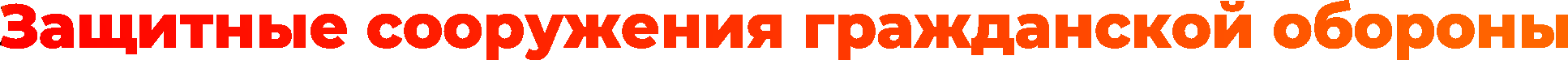 укрытие – защитное сооружение гражданской обороны, предназначенное для защиты  укрываемых от:
Для кого создаются убежища
Для наибольшей работающей смены организации,  отнесенной к первой или второй категории по  гражданской обороне, расположенной за пределами  территории, отнесенной к группе по гражданской  обороне, вне зоны возможного радиоактивного  заражения (загрязнения)
Для нетранспортабельных больных и обсуживающего их  медицинского персонала, находящегося в учреждении  здравоохранения, расположенном на территории,  отнесенной к группе по гражданской обороне, вне зоны  возможного радиоактивного заражения (загрязнения)
Фугасного и осколочного действия  обычных средств поражения
Поражения обломками строительных
конструкций

Обрушения конструкций  вышерасположенных этажей зданий  различной этажности
11
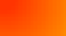 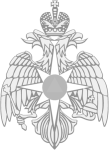 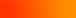 Подразделение защитных сооружений гражданской обороны
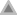 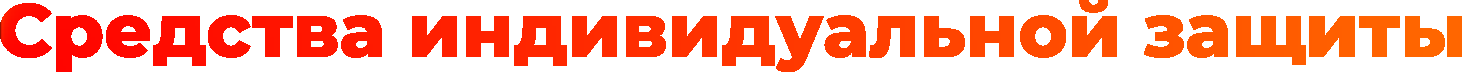 Подразделяются на:
Респираторы
Медицинские средства защиты
Гражданские противогазы
Средства защиты для детей
Обеспечивают средствами индивидуальной защиты:

Работников этих органов и организаций, находящихся в их ведении

Работников этих органов, работников органов местного самоуправления и организаций,  находящихся в их ведений соответственно, а также неработающее население соответствующего  субъекта Российской Федерации, подлежащее обеспечению средствами индивидуальной  защиты

Работников этих организаций
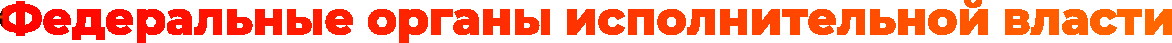 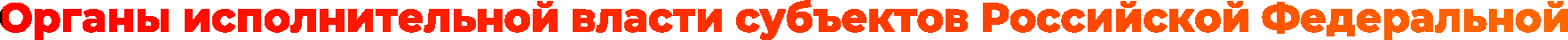 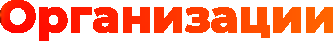 11
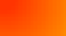 ПОДРОБНАЯ И ДРУГАЯ ИНФОРМАЦИЯ  НА САЙТЕ ГЛАВНОГО УПРАВЛЕНИЯ